Kadın Hastalıkları ve DoğumdaLiderlik ve Ekip Anlayışı
Dr. Yusuf Taner KAFADAR
05.10.2016
1
LİDERLİK
Lider ya da Önder, bulunduğu çevreye yarar sağlayan, süregelen gelenekte köklü değişiklikler yapan, çevreyi yönetmek için, sorumluluğu; sezgi, zeka ve bilgiye dayalı karar ve uygulamalarla, taşıyan kişiye denir.

Temel yaklaşım olarak; çevresinde bulunan bireyleri hitabet gücü, sahip olduğu bilgi ve vizyonu ile etkileyip, sürükleyen bir yapıya sahiptir.
05.10.2016
2
LİDERLİK
Lider, elindeki gücü kullanabilme kapasitesine bağlı olarak, çevresini etkileyen kişidir. Gerektiğinde aldığı zor kararların ve sonuçlarının ardında durmasını bilir.

Liderlik eğitimleri
Liderlik okulları
Lider olunur mu, doğulur mu?
05.10.2016
3
05.10.2016
4
LİDERLİK
Etkili sağlık hizmetleri liderliği; stratejik, vizyon belirleme, hedeflere ulaşma, astlarla iletişim kurma, onları motive etme, yeniliklerden fırsatlar oluşturma, problemlere yeni ve etkili çözümler bulabilmeyi içerir. 1

Sağlık kurumlarında sağlık bakım kalitesini güçlendirebilecek temel kişi liderdir.2 

Breemhaar ve Van Den Borne’a göre, başarılı bir lider personelini güçlendirir, karşılıklı bir güven iklimini oluşturur, iş doyumunu ve hasta bakım kalitesini yükseltir, ek olarak sağlık hizmetlerini kolaylaştırmak gibi organizasyonel hedeflere ulaşmak için organizasyonel bağlılığı oluşturur 3
05.10.2016
5
ETKİN LİDER ÖZELLİKLERİ
Ekibin düşüncesini sorgulama

Yön belirleme – Hedef gösterme

Eş güdümlü çalışmaya rehberlik

Söz - davranış tutarlılığı

Motive etme
05.10.2016
6
05.10.2016
7
Sağlık organizasyonu
Sağlık organizasyonları bir sistem özelliği sergilemektedir. Başarılı bir organizasyonun karakteristik özellikleri şunlardır4 :
 Paylaşılan vizyon ve hedefler,
 Hedeflere ulaşmada paylaşılan bir plan,
 Her bir üyenin rolünün açıkça belirtilmesi,
 Her bireyin bireysel yetkisi,
 Diğer üyelerinin rollerinin güçlü yanlarını ve zayıf yanlarını anlama,
 Etkili bir iletişim,
 Üyelerin hizmetlerini izleme,
 İhtiyaç duyduğunda diğer üyelere destek çıkma ve
 Karşılıklı güvendir.
05.10.2016
8
Sağlık kurumlarında liderlik
Sağlık kurumları kompleks işlem süreçlerini içerdiğinden dolayı bu kurumlardaki liderlerin problem çözme yeteneklerinin güçlü olması gerekir. Sağlık kavramı gelişen teknolojiyle birlikte sürekli yenilenmeyi gerektiren bir kavramdır. Bu yüzden sağlık kurumlarındaki liderler yenilikçiliği, değişen koşullara ayak uydurmayı gerçekleştirebilmelidirler.

Sağlık kurumlarında tatmin tüm süreçlerle yakın ilişkili bir olgudur. Hem hastaların, hem çalışanların yüksek derecede tatmin edilebilmesi için insancıl bir liderlik sergilenmeli, hastaların beklentileri ve çalışanların beklentileri göz önünde bulundurulmalıdır.
05.10.2016
9
05.10.2016
10
İnsanlarda aidiyet duygusu oluşturmak için öncelikle onlara sahip çıkıldığını hissettirmek gerekir. Bu bireysel ilişkilerden kurumsal ilişkilere hayatın her aşamasında gözlemleyebileceğimiz bir gerçektir. Bu gerçeği liderlik tipleri açısından değerlendirecek olursak babacan liderlik tipinde ayrıntılandırılan özelliklerin önemi ortaya çıkmaktadır. Çalışanlara sahipsiz olmadıkları duygusu hissettirilmelidir.
05.10.2016
11
Yardımseverlik timsali olarak çalışanlarının her başı sıkıştığında yanında olan babacan lider tiplemesi çalışanlara sağlık sektöründe çalışmanın en önemli getirilerinden biri olan insanların, toplumun yararına çalışma konusunda önemli bir rol modeli oluşturur. Ayrıca empati yeteneği üst düzeyde olan bu liderler çalışanların kendilerini hastaların yerine koyması yönünde de olumlu örnek olduğu göz ardı edilmemelidir. Yöneticiler rol model olduklarının bilincinde olmalıdırlar. 5
05.10.2016
12
EKİP ANLAYIŞI
05.10.2016
13
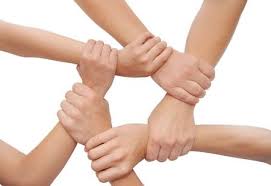 EKİP ANLAYIŞI
Ekipler, etkin biçimde hedeflere ulaşmak için değişik beceri, eğitim ve görüşe sahip çalışanların yaratıcı güçlerini, emek ve bilgilerini birleştirdikleri topluluklardır. 
Organizasyonlarda projelerin yürütülmesi,
Karşılaşılan problemlerin çözülmesi,
Kararlar alınması,
Yapılan çalışmaları iyileştirerek yüksek kalite ve verime ulaşılması,
Çalışanların potansiyelinin
     değerlendirilmesi gibi hedeflerle 
     kurulurlar.
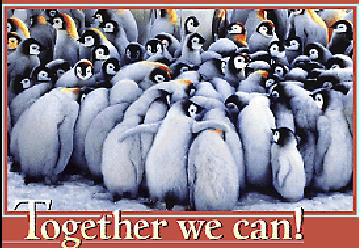 05.10.2016
14
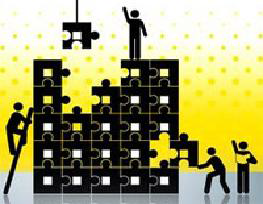 Ekip Çalışmasının Faydaları
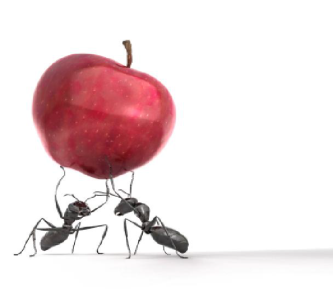 Çalışanların moral ve motivasyonunun yükselmesi

Çalışanların sürekli iyileştirmeye teşvik edilmesi

Hataları azaltarak kalitenin artırılması

İletişimin iyileştirilmesi

Çalışanların ait olma ve özgüven duygularının geliştirilmesi.
05.10.2016
15
Ekip Çalışmasında Liderlik
05.10.2016
16
05.10.2016
17
EKİP LİDERİNİN ve ÜYELERİNİN GÖREVLERİ
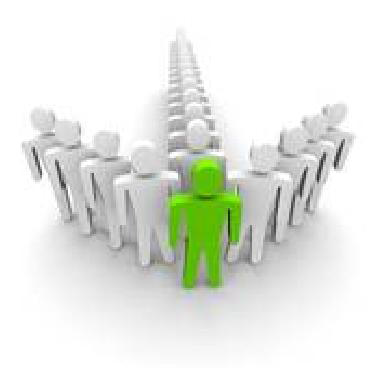 Ekip liderinin görevleri şu şekilde
  sıralanabilir:

Ekibi yönetmek, yürütülen faaliyetleri organize etmek

Çalışmak için elverişli bir atmosfer yaratmak

Ekip üyelerinin hedeflere yönelimini ve motivasyonunu sağlamak.
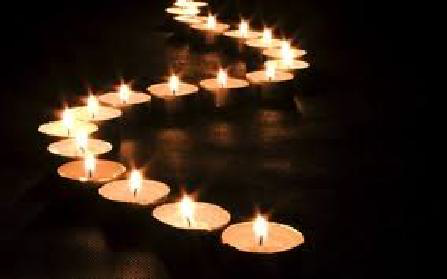 05.10.2016
18
EKİP LİDERİNİN ve ÜYELERİNİN GÖREVLERİ
Ekip üyelerinin görevleri ise şunlardır:

Toplantılara düzenli olarak katılmak
Karar alımına aktif katılımda bulunmak,
Üzerine düşen görevleri tüm ayrıntılarıyla yerine getirmek
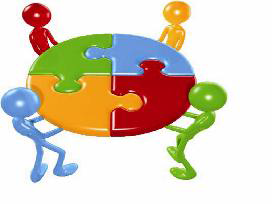 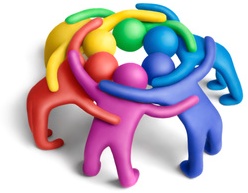 05.10.2016
19
Ekip Çalışmasında Lider
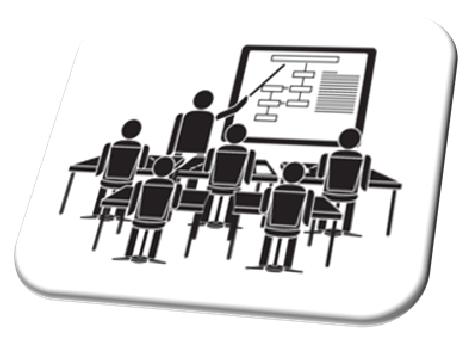 Tutarlı ve dürüsttür
Kararlıdır
Yeterlidir
Değişim yaratır
Birleştiricidir
Harekete geçirir
İz bırakır
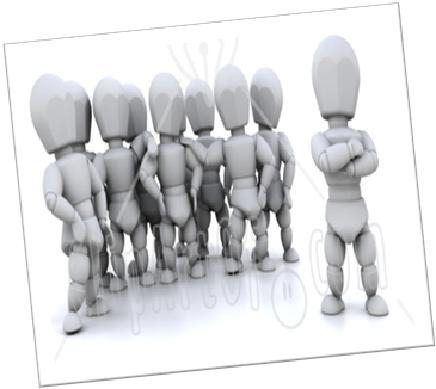 05.10.2016
20
05.10.2016
21
Kadın Hastalıkları ve Doğumda Liderlik ve Ekip Anlayışı
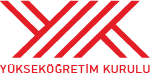 TIPTA VE DİŞ HEKİMLİĞİNDE UZMANLIK EĞİTİMİ YÖNETMELİĞİ

UZMANLIK EĞİTİMİNİ BİTİRME SINAVI TUTANAĞI 
            Sınav safhalarından hepsini başarmıştır/başaramamıştır.
 
           Bir klinik ve/veya laboratuvarı kendi başına idare edebilecek yetenekte olduğu/olmadığı............................................................................................uzmanı olmaya hak kazandığını/kazanamadığını bildirir bu tutanak düzenlendi.
05.10.2016
22
Kadın Hastalıkları ve Doğumda Liderlik ve Ekip Anlayışı
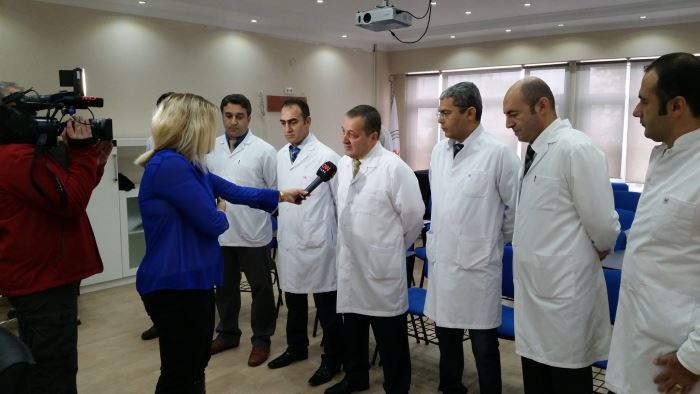 05.10.2016
23
05.10.2016
24
Liderlik ve Ekip Anlayışı
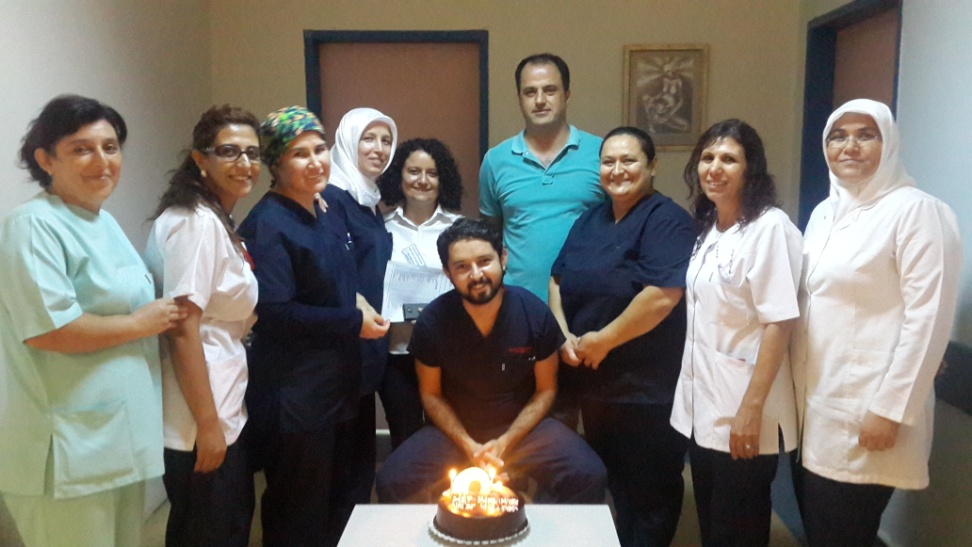 05.10.2016
25
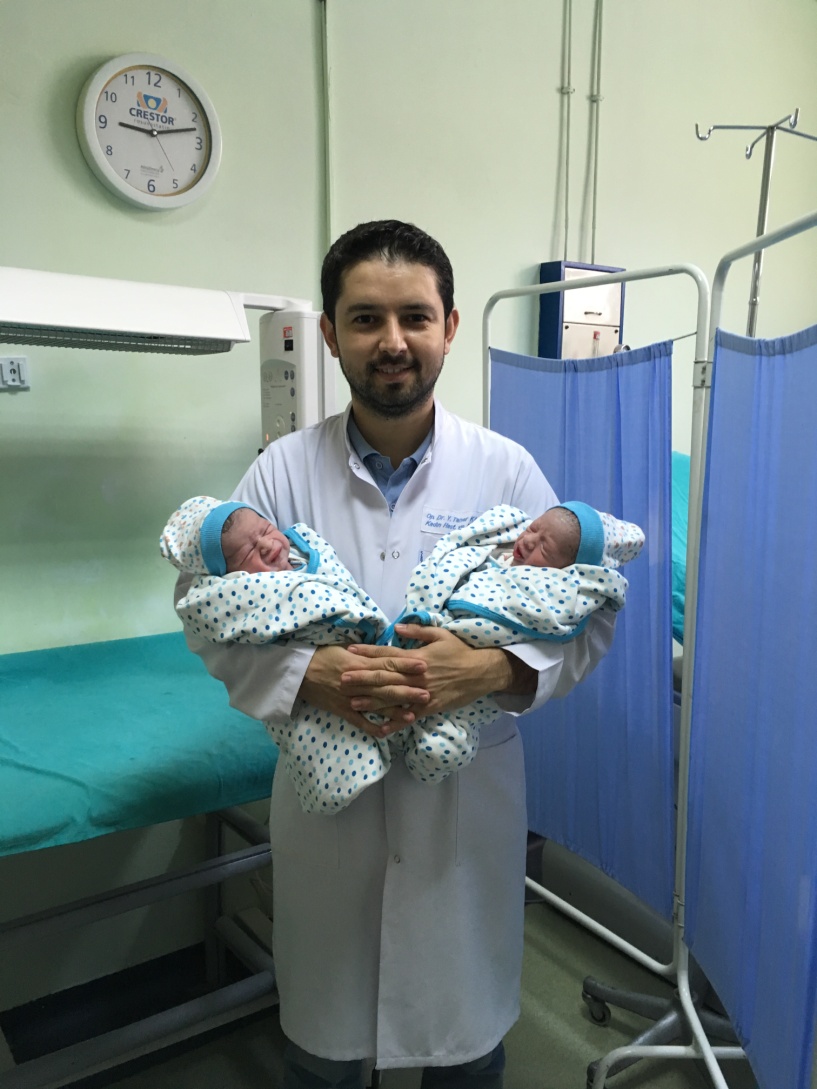 05.10.2016
26
ENTOG Ekibi
05.10.2016
27
ENTOG Türkiye ekibimiz
05.10.2016
28
KAYNAKLAR
1) Dennis P.D. (2008) Transforming: Leadership Focusing On Outcomes of the New Girl Scout Leadership Experience, Girl Scout Research Institute, New York
    2) Hartley J., Matın J. and Benington J. (2008) Leadership In Healthcare a Review Of The Literature For Health Care Profossionals, Managers and Researchers, Institute of Governance and Public Management, Warwick Business School.
    3) Jasper M. and Jumaa M.(2005) "Effective Healthcare Leadership", John Wiley & Sons.
    4) Gordon S.E. (2009) “What Leaders Do”, A Governance Institute White Paper, Winter: 3-5.
    5)  Uysal Ş., Keklik B., Erdem R., Çelik R., (2012) Hastane Yöneticilerinin Liderlik Özellikleri İle Çalışanların İş Üretkenlik Düzeyleri Arasındaki İlişkilerin İncelenmesi, Hacettepe sağlık idaresi dergisi, cilt 15,sayı 1.
05.10.2016
29